Презентация компании«РП-интеграция»эксперт программных решений
www.rp-integra.ru
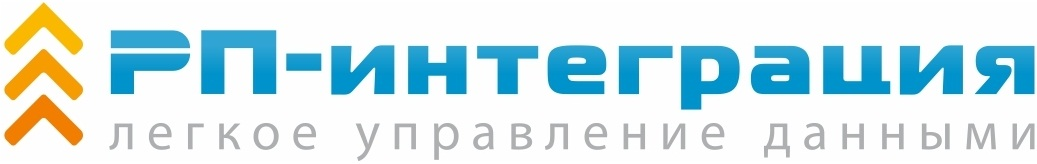 www.rp-integra.ru
Содержание
1. Тенденции
2. О нас
3. Ключевые направления РП-интеграция
4. Готовые решения
5. Индивидуальные решения
6. СофтАкадемия РП-интеграция
7. Преимущества решения РП-интеграция
8. Нам доверяют
9. Как мы обеспечиваем наши преимущества
10. Перспективы развития
11. Полезные ссылки
12. Контакты
РП-интеграция
www.rp-integra.ru
Тенденции
Сегодня функционирование организаций зависит от применения технологий и управления процессами

Улучшить работу всего предприятия? Легко, если вы выбираете простые решения
Предлагаем Вам ознакомиться с программными решениями РП-интеграция для предприятий любого масштаба и любой сферы деятельности.
РП-интеграция
www.rp-integra.ru
О нас
Компания «РП-интеграция» является центром компетенции по разработке, внедрению и сопровождению программного обеспечения. 

Решения компании «РП-интеграция» помогают управлять данными (документами, информацией о сотрудниках, клиентах и партнерах, аналитикой).
Использование программных продуктов компании
«РП-интеграция» позволяет значительно экономить время на обработку данных и формирование документов.


Сайт разработчика: www.rp-integra.ru
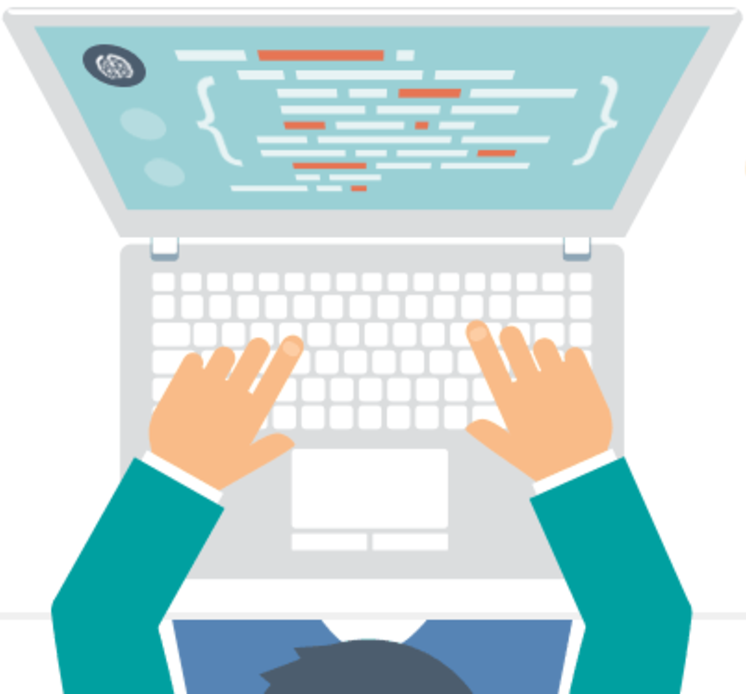 РП-интеграция
www.rp-integra.ru
Ключевые направления компании«РП-интеграция»
Готовые решения
Проработав на рынке программного обеспечения с 2005 г., мы выработали особенный подход к клиенту, который можно описать тремя словами:
внимание,
уважение, пунктуальность.
Индивидуальные решения
СофтАкадемия
РП-интеграция
www.rp-integra.ru
Готовые решения
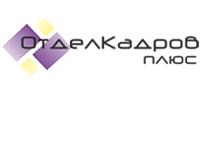 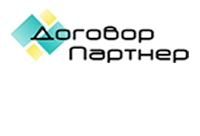 Программа для учёта договоров



Подробнее: www.dogovorpartner.ru
Программа для учёта сотрудников и формирования кадровых документов 

Подробнее: www.okpartner.ru
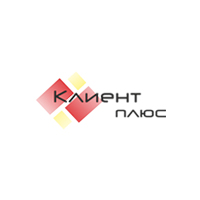 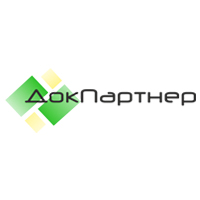 Программа для учёта клиентов и продаж



Подробнее: www.clientplus.ru
Программа для учёта внутренних документов и корреспонденции

Подробнее: www.docpartner.ru
РП-интеграция
www.rp-integra.ru
Индивидуальные решения
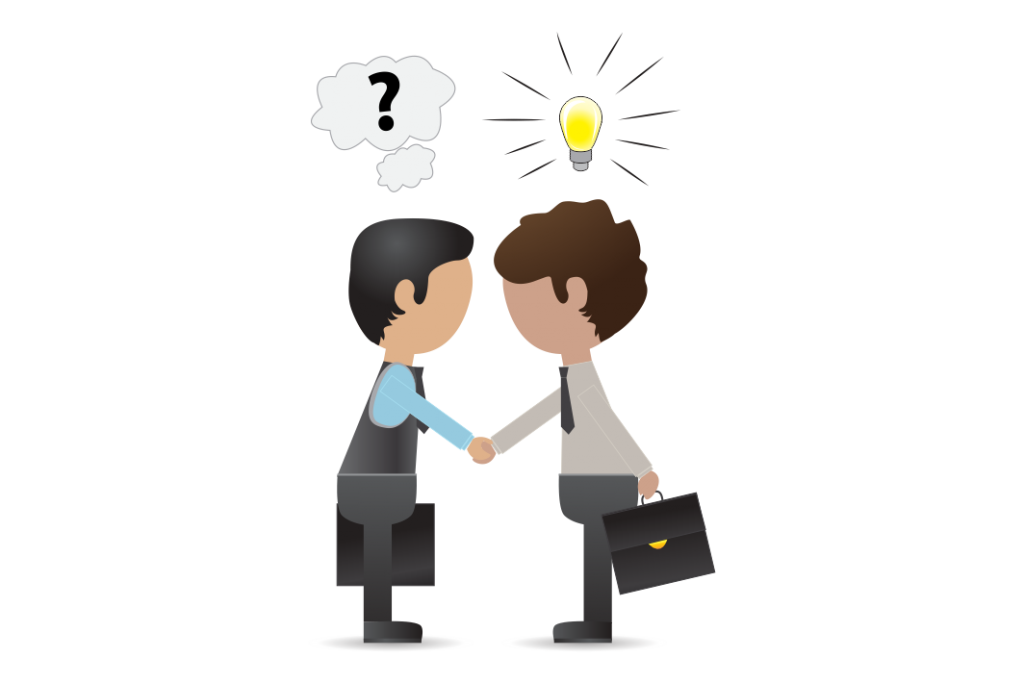 Существует множество программ, предлагающих решение стандартизированных задач. Но иногда предлагаемый ими функционал не удовлетворяет специфические потребности бизнеса.
 
Воплотите любые идеи, разработав собственное программное обеспечение.
РП-интеграция
www.rp-integra.ru
СофтАкадемия
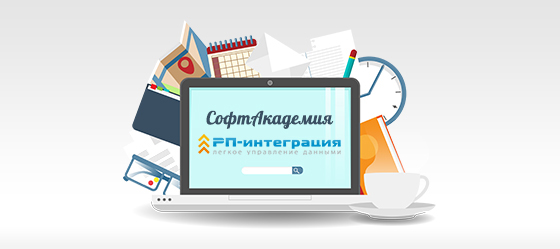 Хотите узнать, как повысить эффективность своей работы с данными (документами, информацией о сотрудниках, клиентах и партнерах, аналитикой) с помощью новых подходов?
Мы поможем Вам изучить лучшие практики и решения, выработанные разработчиками компании «РП-интеграция», и внедрить их в своей организации
Подробнее: www.rp-integra.ru/softAcademia
РП-интеграция
www.rp-integra.ru
Преимущества решений компании«РП-интеграция»
РП-интеграция
www.rp-integra.ru
Нам доверяют тысячи пользователей
85
3000+
63%
Субъектов РФ.
В каждом субъекте есть наши пользователи
Пользователей рекомендуют нас коллегам и партнерам
Организаций  выбрали решения «РП-интеграция»
Подробнее о наших пользователях: www.rp-integra.ru/users/
РП-интеграция
www.rp-integra.ru
Присоединяйтесь к Вашим коллегам, которые уже выбрали «РП-интеграция»
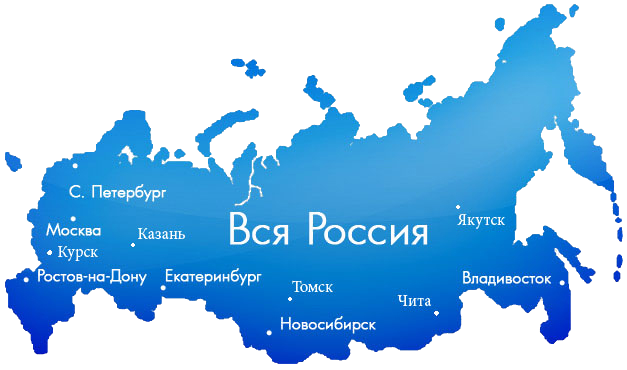 Подробнее о наших пользователях: www.rp-integra.ru/users/
РП-интеграция
1
Стабильная работа и оперативное решение проблем с помощью экспертов в рамках долгосрочного сотрудничества
www.rp-integra.ru
Как мы обеспечиваем наши преимущества?
3
Высокая компетенция и максимальная открытость разработчиков и команды поддержки
2
Гибкость программных продуктов, возможность масштабировать решения под растущий бизнес
И самое главное, проработав на рынке программного обеспечения с 2006 г., мы выработали особенный подход к клиенту, который можно описать тремя словами: внимание, уважение, пунктуальность.
РП-интеграция
www.rp-integra.ru
Перспективы развития: применение максимума доступных технологий
Сегодняшний уровень развития информационных технологий позволяет подбирать различные способы решения существующих задач.
Специалисты компании «РП-интеграция» владеют всеми  существующими технологиями, необходимыми для поддержки эффективной и высокотехнологичной компании.

РП-интеграция владеет компетенцией по созданию корпоративных облачных сервисов, приложений для мобильных платформ – iOS, Android и WindowsPhone.
Мы также владеем технологиями, необходимыми для создания собственных систем GPS-мониторинга, SMS-
и e-mail-рассылок.
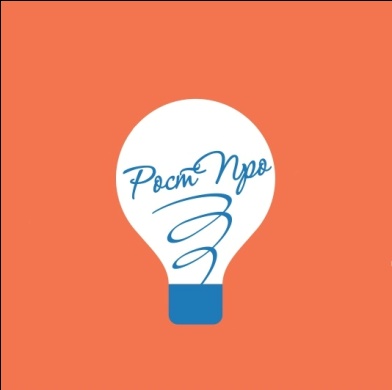 Все эти знания применяются нами для поддержки текущих поколений продуктов и реализации новых решений, которые помогут Вам в управлении данными (документами, информацией о сотрудниках, клиентах и партнерах, аналитикой)
РП-интеграция
www.rp-integra.ru
Полезные ссылки:
Сайт РП-интеграция: www.rp-integra.ru

СофтАкадемия РП-интеграция: www.rp-integra.ru/softAcademia

Сайт программы для кадрового учёта «Отдел Кадров Плюс»: www.okpartner.ru 

Сайт программы для учета договоров "Договор Партнер": www.dogovorpartner.ru 

Сайт программы для учета документов и   корреспонденции "ДокПартнер": www.docpartner.ru 

Сайт программы для учета клиентов и продаж "Клиент Плюс": www.clientplus.ru
РП-интеграция
Спасибо за внимание!
www.rp-integra.ru
Мы на связи:

По телефонам: +7 383 349 9322                       +7 383 299 9322
По e-mail: info@rp-integra.ru По адресу: г. Новосибирск,
Советская, 23, оф. 66,68
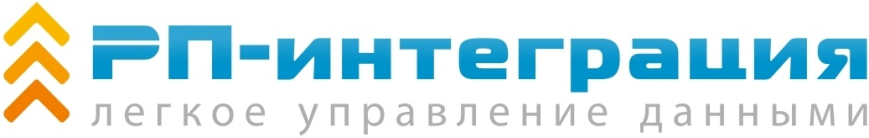